Umgang mit Zielkonflikten und Widersprüchen mit der Methodik „Systemische Visualisierung"
Begleitmaterial zum Projekt PA-BBNE
IZT Institut für Zukunftsstudien und Technologiebewertung gGmbH
Schopenhauerstraße 26
14129 Berlin
Dr. Harald Hantke mail@haraldhantke.de
Dr. Michael Scharp
m.scharp@izt.de

Web: www.pa-bbne.de
‹#›
PABBNE - Hantke und Scharp Zielkonfklikte & Wiedersprüche
[Speaker Notes: Ziel des Projektes ist die Gründung einer Projektagentur Berufliche Bildung für Nachhaltige Entwicklung (PA-BBNE) des Partnernetzwerkes Berufliche Bildung am IZT. Für eine Vielzahl von Ausbildungsberufen erstellt die Projektagentur Begleitmaterialien zur Beruflichen Bildung für Nachhaltige Entwicklung (BBNE). Dabei werden alle für die Berufsausbildung relevanten Dimensionen der Nachhaltigkeit berücksichtigt. Diese Impulspapiere und Weiterbildungsmaterialien sollen Anregungen für mehr Nachhaltigkeit in der beruflichen Bildung geben. 
Primäre Zielgruppen sind Lehrkräfte an Berufsschulen, sowie deren Berufsschüler*innen, aber auch Ausbildende und ihre Auszubildenden in Betrieben. Sekundäre Zielgruppen sind Umweltbildner*innen, Wissenschaftler*innen der Berufsbildung, Pädagoge*innen sowie Institutionen der beruflichen Bildung. 
Die Intention dieses Projektes ist es, kompakt und schnell den Zielgruppen Anregungen zum Thema “Nachhaltigkeit” durch eine integrative Darstellung der Nachhaltigkeitsthemen in der Bildung und der Ausbildung zu geben. Weiterhin wird durch einen sehr umfangreichen Materialpool der Stand des Wissens zu den Nachhaltigkeitszielen (SDG Sustainable Development Goals, Ziele für die nachhaltige Entwicklung) gegeben und so die Bildung gemäß SDG 4 “Hochwertige Bildung” unterstützt. 
Im Mittelpunkt steht die neue Standardberufsbildposition "Umweltschutz und Nachhaltigkeit" unter der Annahme, dass diese auch zeitnah in allen Berufsbildern verankert wird. In dem Projekt wird herausgearbeitet, was "Nachhaltigkeit" aus wissenschaftlicher Perspektive für diese Position sowie für die berufsprofilgebenden Fertigkeiten, Kenntnisse und Fähigkeiten bedeutet. Im Kern sollen deshalb folgende drei Materialien je Berufsbild entwickelt werden: 
die tabellarische didaktische Einordnung (Didaktisches Impulspapier, IP) 
ein Dokument zur Weiterbildung für Lehrende und Unterrichtende zu den Nachhaltigkeitszielen mit dem Bezug auf die spezifische Berufsausbildung (Hintergrundmaterial, HGM) 
Ein Handout (FS) z. B. mit der Darstellung von Zielkonflikten oder weiteren Aufgabenstellungen. 
Die Materialien sollen Impulse und Orientierung geben, wie Nachhaltigkeit in die verschiedenen Berufsbilder integriert werden kann. Alle Materialien werden als Open Educational Ressources (OER-Materialien) im PDF-Format und als Office-Dokumente (Word und PowerPoint) zur weiteren Verwendung veröffentlicht, d. h. sie können von den Nutzer*innen kopiert, ergänzt oder umstrukturiert werden.]
WAS VERSTECKT SICH HINTER DER METHODE?
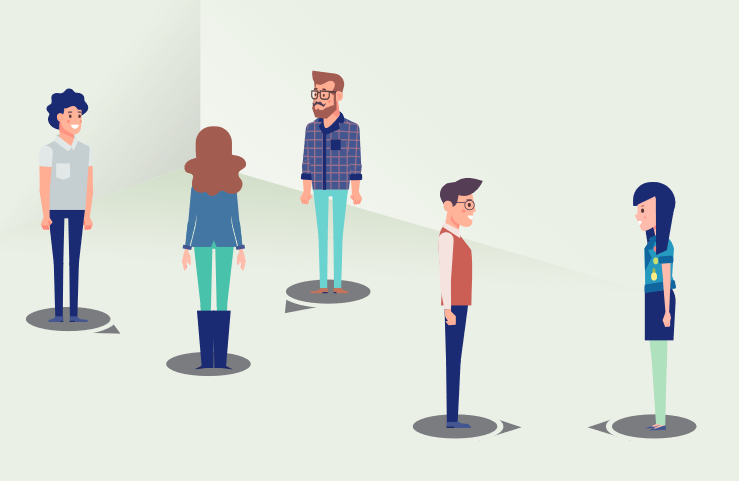 Worum geht es?
„Systemische Visualisierungen“ arbeiten mit dreidimensionalen Raumbildern, um Beziehungen darzustellen. 
Dabei werden Personen (Repräsentanten) stellvertretend für relevante Elemente, die für das jeweilige Thema relevant sind, im Raum aufgestellt. Ihre Positionen, Blickrichtungen und Abstände zueinander visualisieren ein Beziehungsgeflecht, das dabei helfen kann, Verbindungen zwischen den Elementen zu diskutieren und zu verstehen.
Wie lange dauert es?
ca. 2 – 2,5 Stunden inkl. Einführung und Reflexion


Was wird benötigt?
Moderator (1 Person, Folie 3)
Repräsentanten (4-8 Personen, Folie 17-18)
Beobachtende (restliche Gruppe, Folie 19-20)
Flipchart und -papier sowie entsprechende Stifte oder ersatzweise eine Tafel und Kreide
Ein möglichst großer Raum, in dem die Stühle und Tische verschoben werden können
Stift und Papier für jeden Teilnehmenden
‹#›
PABBNE - Hantke und Scharp Zielkonfklikte & Wiedersprüche
SIE SIND MODERATOR/IN
Was ist das?
Als Moderator/in führen Sie die Auszubildenden durch den Prozess der „Systemischen Visualisierung“.
Sie sind dafür zuständig, die Auszubildenden mithilfe von Anweisungen und Leitfragen ein Beziehungsgeflecht mit Repräsentanten aufstellen und diskutieren zu lassen. 
Die Auszubildenden haben bereits einen Widerspruch zwischen nachhaltigem Handeln und ihrem betrieblichen Alltag identifiziert, den sie nun gemeinsam mit Ihnen aufstellen werden.
Was ist vorab zu tun?
Lesen Sie sich Ihre Moderationskarten aufmerksam durch, um den Ablauf der „Systemischen Visualisierung“ zu verstehen. Machen Sie sich ggf. Notizen, die Ihnen helfen, den Moderationsprozess durchzuführen.
Das ist zu beachten!

Stellen Sie sicher, dass die Auszubildenden die vorangestellten Aufgaben des Lernmoduls „Umgang mit Widersprüchen“ bearbeitet haben.
‹#›
PABBNE - Hantke und Scharp Zielkonfklikte & Wiedersprüche
EINLEITUNG
Das ist zu beachten!
Es geht bei der Durchführung einer „Systemischen Visualisierung“ nicht darum, eine perfekte Lösung zu finden, sondern ein Beziehungsgeflecht zu verstehen und zu diskutieren. Es gibt kein „richtig“ und kein „falsch“.
Was ist zu tun?
Begrüßen Sie die Auszubildenden zu der „Systemischen Visualisierung“ ihres selbstgewählten Widerspruchs.
Wiederholen Sie mit den Auszubildenden, worum es sich bei dieser Methode handelt, um sich gemeinsam auf die Visualisierung vorzubereiten.
	Mögliche Frage: 
	„Was versehen Sie unter der „Systemischen Visualisierung“?“
Während der Visualisierung bietet es sich an, die Auszubildenden in ihrer Rolle als Repräsentanten zu duzen, um für die Zeit der Visualisierung die Hierarchieebenen zu durchbrechen. Überlegen Sie, ob dies für Sie in Frage kommt und legen Sie die Form der Ansprache gemeinsam mit den Auszubildenden fest.
‹#›
PABBNE - Hantke und Scharp Zielkonfklikte & Wiedersprüche
Thema
Was ist zu tun?
Lassen Sie sich von den Auszubildenden den gewählten Widerspruch erklären und halten Sie diesen schriftlich – gut sichtbar im Raum – fest.
Legen Sie die beteiligten Akteure fest, die sich im Kontext des Widerspruchs bzw. der Ausgangssituation bewegen. 
Beispiel: Kunde, Abteilungsleiter, Lkw-Fahrer 
Legen Sie anschließend Polaritäten fest, die ein Spannungsverhältnis aufbauen. 
Beispiel: Hell – Dunkel, Qualität – Quantität
Bereiten Sie Umhänge-Schilder vor, auf denen Sie die Bezeichnungen der Elemente schreiben.
Das ist zu beachten!

Ein Akteur ist eine handelnde Person bzw. Institution. 
Eine Polarität stellt eine abstrakte Prämisse dar.
Mit dem Begriff „Repräsentanten“ sind sowohl Akteure als auch Polaritäten gemeint.
‹#›
PABBNE - Hantke und Scharp Zielkonfklikte & Wiedersprüche
REPRÄSENTANTEN
Was ist zu tun?
Fragen Sie die Gruppe nach freiwilligen Repräsentanten für die Akteure und Polaritäten.
Legen Sie die Umhänge-Schilder verdeckt auf den Fußboden oder den Tisch und lassen Sie die freiwilligen Repräsentanten per Zufall ein Element ziehen und umhängen.
Weisen Sie die restliche Gruppe in ihre Rolle als Beobachtende ein:siehe Rollenkarte für die Beobachtenden (Blatt 20 und 21)und lassen Sie sie in einen Halbkreis setzen.
Das ist zu beachten!
Es ist wichtig, dass die Auszubildenden sich freiwillig als Repräsentanten zur Verfügung stellen, da ansonsten die Gefahr innerer Barrieren besteht.
Ein Akteur ist eine handelnde Person bzw. Institution. 
Eine Polarität stellt eine abstrakte Prämisse dar.
Mit dem Begriff „Repräsentanten“ sind sowohl Akteure als auch Polaritäten gemeint.
‹#›
PABBNE - Hantke und Scharp Zielkonfklikte & Wiedersprüche
VISUALISIERUNG – DAS BILD AUFBAUEN
Was ist zu tun?
Weisen Sie den Polaritäten einen Stellplatz im offenen Raum zu. 
Zwei Polaritäten bilden eine Gerade und stehen sich somit gegenüber.
Im Fall von vier Polaritäten entsteht ein gedrehtes Viereck, in dem sich die Elemente ebenfalls gegenüber stehen und ihren Blick nach innen richten. 
Fordern Sie die restlichen Akteure nacheinander auf, in den entstandenen Raum einzutreten und sich darin zu bewegen. 
Mögliche Aufforderung:
„Akteur X, betrete nun den Raum und finde für dich einen sicheren und angenehmen Platz. Wenn du ihn gefunden hast, bleibe dort stehen.“ 
Die Akteure können sich sowohl innerhalb als auch außerhalb des Blickfeldes der Polaritäten positionieren.
Das ist zu beachten!
Sprechen Sie die Akteure nicht mit ihrem realen Namen an, sondern mit ihrer Rolle.
Hiermit wird die Abgrenzung zwischen Realität und Visualisierung deutlich.
Geben Sie den Akteuren Zeit, die Atmosphäre sowie die anderen Akteure auf sich wirken zu lassen und diese wahrzunehmen.
Achten Sie darauf, dass die restliche Gruppe ihren Beobachtungsauftrag wahrnimmt.
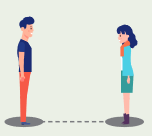 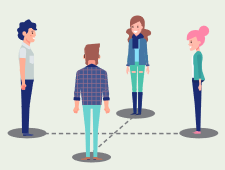 ‹#›
PABBNE - Hantke und Scharp Zielkonfklikte & Wiedersprüche
VISUALISIERUNG – DAS BILD AUFBAUEN
Was ist zu tun?
Wenn sich alle Akteure positioniert haben, beginnen Sie, die Polaritäten sowie die Akteure nach ihrem Wohlbefinden im Raum zu fragen.
Mögliche Fragen:
„Akteur X, wie sicher hast du deinen Platz auf einer Skala von 1-10 gefunden?“
„Polarität X, wie sicher fühlst du dich auf deinem Platz auf einer Skala von 1-10?“
Ergänzen Sie die Abfrage nach dem Wohlbefinden durch die Nachfrage, warum sich die Akteure für diese Zahl entschieden haben.
Mögliche Frage:
„Warum hast du dich für diese Zahl entschieden?“
Fordern Sie die Repräsentanten ggf. auf, ihre Wahrnehmung mithilfe von Adjektiven zu beschreiben.
Das ist zu beachten!
Sprechen Sie die Akteure nicht mit ihrem realen Namen an, sondern mit ihrer Rolle.
Hiermit wird die Abgrenzung zwischen Realität und Visualisierung deutlich.
Geben Sie den Akteuren Zeit, die Atmosphäre sowie die anderen Akteure auf sich wirken zu lassen und diese wahrzunehmen.
Achten Sie darauf, dass die restliche Gruppe ihren Beobachtungsauftrag wahrnimmt.
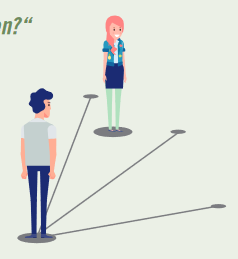 ‹#›
PABBNE - Hantke und Scharp Zielkonfklikte & Wiedersprüche
VISUALISIERUNG – DAS BILD ENTWICKELN
Was ist zu tun?
Nachdem alle Repräsentanten nach ihrem Wohlbefinden befragt wurden, wird nun den Akteuren mit der niedrigsten Bewertung ein Platzwechsel angeboten. 
Mögliche Frage:
„Akteur X, du hast eine (Zahl) genannt, möchtest du deine Position ändern?“
Der Akteur kann sich nun erneut frei im Raum bewegen und sich einen neuen Platz suchen. Die Polaritäten dürfen ihren Platz nicht wechseln, da sie den Rahmen des Bildes darstellen. 
Nachdem der Akteur einen neuen Platz gewählt hat, wird er erneut nach seinem Wohlbefinden auf einer Skala von 1-10 sowie nach einer Begründung für die Entscheidung gefragt. 
Mögliche Fragen:
„Akteur X, wie sicher hast du jetzt deinen Platz auf einer Skala von 1-10 gefunden?“
„Warum hast du dich für diese Zahl entschieden?“
Aufgrund der Veränderung werden die anderen Akteure ebenfalls erneut nach ihrem Wohlbefinden gefragt. Im Falle von sehr niedrigen Werten, wird diesen Akteuren ebenfalls ein Standortwechsel nach gleichem Prinzip angeboten.
Das ist zu beachten!
Geben Sie den Akteuren Zeit, die Atmosphäre sowie die anderen Akteure auf sich wirken zu lassen und diese wahrzunehmen.
Fordern Sie die Repräsentanten immer wieder dazu auf, die eigenen Wahrnehmungen zu beschreiben.
‹#›
PABBNE - Hantke und Scharp Zielkonfklikte & Wiedersprüche
VISUALISIERUNG – DAS BILD ERSPÜREN
Was ist zu tun?
Nachdem sich die Akteure im Raum bewegt haben und unterschiedliche Positionen erspürt haben, wird sich das Bild langsam „festigen“. 
Abschließend fragen Sie die Repräsentanten nach dem Machtgefüge im Bild.
Lassen Sie Repräsentanten hierfür gleichzeitig mit dem Finger aufeinander zeigen und erinnern Sie die Beobachtenden daran, die Ergebnisse zu notieren:
Mögliche Fragen:
„Welcher Akteur ist deiner Meinung nach der Stärkste im Bild?“
„Welcher Akteur ist deiner Meinung nach der Schwächste im Bild?“ 
„Welche Polarität ist deiner Meinung nach die Stärkste im Bild?“
„Welche Polarität ist deiner Meinung nach die Schwächste im Bild?“
Das ist zu beachten!
Geben Sie den Akteuren Zeit, in sich selbst hineinzuhören, die Atmosphäre sowie die anderen Repräsentanten auf sich wirken zu lassen und diese wahrzunehmen.
Achten Sie darauf, dass die restliche Gruppe ihren Beobachtungsauftrag wahrnimmt.
‹#›
PABBNE - Hantke und Scharp Zielkonfklikte & Wiedersprüche
VISUALISIERUNG – DAS BILD AUFLÖSEN
Was ist zu tun?
Erklären Sie die Visualisierung an dieser Stelle für beendet. 
Richten Sie Ihr Wort an die Beobachtenden und stellen Sie sicher, dass diese die finalen Positionen der Repräsentanten dokumentiert haben oder räumen Sie hierfür ggf. noch mehr Zeit ein. 
Wenn die Beobachtenden das Signal geben, dass sie fertig sind, können Sie sich bei den Repräsentanten für ihre Ausdauer und Offenheit bedanken. 
Entlassen Sie die Repräsentanten wie folgt aus ihren Rollen:
„Abschließend können Sie nun Ihre Rollen verlassen. Legen Sie hierzu Ihre Schilder ab und drehen Sie sich einmal um Ihre eigene Achse.“
An dieser Stelle bietet sich für die gesamte Gruppe eine 15-minütige Pause an.
Das ist zu beachten!
Insbesondere die Repräsentanten müssen sich von ihrer Rolle lösen
Sie sollen in der weiteren Reflexionsphase aus ihrer individuellen Perspektive argumentieren können
Sie sollen sich in der weiteren Interpretation nicht mehr der Rolle verpflichtet fühlen.
‹#›
PABBNE - Hantke und Scharp Zielkonfklikte & Wiedersprüche
REFLEXION – DAS BILD BESCHREIBEN
Was ist zu tun?
Lassen Sie die Gruppe mithilfe der folgenden Leitfragen das Geschehene zunächst beschreiben. 
Halten Sie die Wortmeldungen auf einem Flipchart oder einer Tafel fest.
Fragen Sie die Beobachtenden:
„Was haben Sie gesehen? Beschreiben Sie die Positionen und Bewegungen der Repräsentanten.“ 
„Wie lässt sich das abschließende Bild zeichnerisch darstellen?“
Das ist zu beachten!
Achten Sie darauf, dass während der Bild- beschreibung (noch) keine Bewertungen geäußert werden. 
Achten Sie darauf, dass die Wortmeldungen der Repräsentanten und Beobachtenden abgegrenzt voneinander erfolgen
Eine Vermengung von Selbst- und Fremdwahrnehmungen ist zu vermeiden.
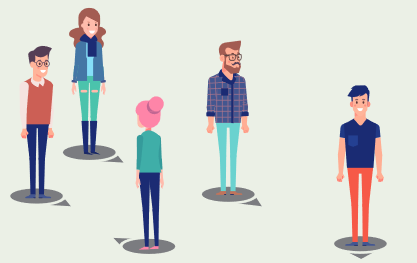 ‹#›
PABBNE - Hantke und Scharp Zielkonfklikte & Wiedersprüche
REFLEXION – DAS BILD INTERPRETIEREN
Was ist zu tun?
Lassen Sie die Gruppe mithilfe der folgenden Leitfragen das Beschriebene interpretieren. 
Halten Sie die Wortmeldungen auf einem Flipchart oder einer Tafel fest.
Fragen Sie die gesamte Gruppe:
„Was könnten die genannten Bewegungen, Konstellationen, Beschreibungen für das Gesamtgefüge bedeuten?“
„Wie stimmig oder irritierend ist das Bild bzw. sind die Bilder für Sie?“
„Inwiefern stellt das Bild den ursprünglich genannten Widerspruch zwischen Nachhaltigkeit und betrieblichem Alltag für Sie dar?“
Das ist zu beachten!
Achten Sie darauf, der Gruppe genügend Zeit zum Nachdenken zu geben.
‹#›
PABBNE - Hantke und Scharp Zielkonfklikte & Wiedersprüche
DAS BILD IN DIE ZUKUNFT BEAMEN (OPTIONAL)
Was ist zu tun?
Sie können das Bild auch in die Zukunft übertragen, um z.B. die Folgen von etwas zu visualisieren. 
Hierfür können Sie die folgenden Fragen stellen:
„Wie könnte sich das Bild im Jahr 20XX darstellen und warum?“
„Wie würde sich das Bild verändern, wenn sich in den nächsten 10 Jahren nichts verändert?“
Das ist zu beachten!
Je nach Ausgangslage müssen Sie die Fragen anpassen.
‹#›
PABBNE - Hantke und Scharp Zielkonfklikte & Wiedersprüche
REFLEXION – RÜCKSCHLÜSSE ZIEHEN
Das ist zu beachten!
Achten Sie darauf, dass die relevanten Fakten (Widerspruch, Reflexionsergebnisse, Aufgabenstellung) für die Gruppe gut sichtbar im Raum festgehalten werden (z.B. auf einem Flipchart-Papier).
Was ist zu tun?
Lassen Sie die Gruppe mit der folgenden Aufgabenstellung Rückschlüsse auf den eingangs formulierten Widerspruch ziehen:
„Beschreiben Sie, inwiefern die entstandenen Bilder dabei helfen können, mit dem eingangs gewählten Widerspruch umzugehen.“ 
„Welche Handlungsoptionen haben die betreffenden Akteure vor dem Hintergrund der beiden Perspektiven Effizienz und Nachhaltigkeit?“
Nutzen Sie hierfür die „Think, Pair, Share – Methode“:  
Die Auszubildenden beantworten die Fragestellung in Eigenarbeit und machen sich Notizen (5-10 min).
Die Auszubildenden finden sich in Zweier-Teams zusammen und tauschen sich über ihre Ergebnisse aus. Dabei sollen beide Partner ihre Notizen vergleichen und die für sie schlüssigsten Ergebnisse auf einem Flipchart zusammenfassen (15-20min).
Abschließend stellen die Zweier-Teams ihre Ergebnisse dem Plenum vor (3 min pro Team).
‹#›
PABBNE - Hantke und Scharp Zielkonfklikte & Wiedersprüche
REFLEXION – RÜCKSCHLÜSSE ZIEHEN
Das ist zu beachten!
Achten Sie darauf, dass die relevanten Fakten (Widerspruch, Reflexionsergebnisse, Aufgabenstellung) für die Gruppe gut sichtbar im Raum festgehalten werden (z.B. auf einem Flipchart-Papier).
Was ist zu tun?
Lassen Sie die Auszubildenden abschließend die Ergebnisse diskutieren und auf ihr Arbeitsumfeld übertragen.
Dabei kann die folgende Fragestellung helfen:
„Inwiefern können die herausgearbeiteten Ergebnisse relevant für Ihren Arbeitsalltag sein?“ 
„Schreiben Sie Ihre Ideen auf Moderationskarten und pinnen Sie diese an die Moderationswand“.
‹#›
PABBNE - Hantke und Scharp Zielkonfklikte & Wiedersprüche
DU BIST REPRÄSENTANT/IN
Was ist das?
Als Repräsentant/in verkörperst du entweder einen Akteur (z.B. den Kunden) oder eine Polarität (z.B. die Effizienz). 
Du bist aktiv an der Visualisierung beteiligt und bewegst dich in einem begrenzten Raum mit den anderen Repräsentanten.
Du bist dafür verantwortlich, eine mögliche Sichtweise deines Akteurs bzw. deiner Polarität darzustellen, indem du versuchst, dich in ihn/sie hineinzuversetzen. 
Du hörst während der Visualisierung in dich hinein und versuchst, die Veränderungen in deiner Umgebung wahrzunehmen, um darauf zu reagieren. 
Du interpretierst deinen jeweiligen Akteur bzw. Pol auf deine individuelle Weise – es gibt kein „richtig“ und kein „falsch“.
Das ist zu beachten!
Höre in dich hinein.
Nimm deine Umgebung wahr.
Sprich deine Gedanken auf Nachfrage aus – egal wie unwichtig oder merkwürdig sie dir vorkommen.
‹#›
PABBNE - Hantke und Scharp Zielkonfklikte & Wiedersprüche
DU BIST REPRÄSENTANT/IN
Was ist zu tun?
Du hast soeben deinen Akteur bzw. deine Polarität per Zufall gezogen. Hänge dir das entsprechende Schild um und nimm dir fünf Minuten Zeit, um dich auf diese Rolle einzustimmen. 
Sage im Stillen zu dir selbst: „Ich bin die/ der ...“
Beantworte dir im Stillen die Fragen: 
„Wie geht es meinem Akteur bzw. meiner Polarität?“
„Welche Ziele verfolgt mein Akteur bzw. meine Polarität?“
„Was zeichnet meinen Akteur bzw. meine Polarität aus?“
„Mit wem sympathisiert mein Akteur bzw. meine Polarität?“
Achte während der Visualisierung genau auf die Anweisungen und Fragen des Moderators.
Höre stets in dich hinein und lass‘ dich von deinen Intuitionen und Wahrnehmungen leiten.
Das ist zu beachten!
Höre in dich hinein.
Nimm deine Umgebung wahr.
Sprich deine Gedanken auf Nachfrage aus – egal wie unwichtig oder merkwürdig sie dir vorkommen.
‹#›
PABBNE - Hantke und Scharp Zielkonfklikte & Wiedersprüche
DU BIST BEOBACHTER/IN
Was ist das?
Als Beobachter/in bist du für den Blick von außen auf die Visualisierung verantwortlich ohne selbst aktiv an ihr beteiligt zu sein. 
Du verfolgst die Visualisierung aufmerksam und protokollierst sie, damit du während der anschließenden Reflexionsphase die Geschehnisse aus deiner Perspektive schildern kannst.
Ohne deine Aufzeichnungen kann die Visualisierung nicht ausgewertet werden.
Deine Rolle ist eine wichtige Ergänzung zu den Schilderungen der Repräsentanten, denn du bleibst unbeteiligt und behältst alles im Blick.
Das ist zu beachten!
Als Beobachter/in, verhältst du dich neutral und ruhig.
Du vermeidest z.B. Blicke oder Kommentare, damit du nicht in die Visualisierung eingreifst.
‹#›
PABBNE - Hantke und Scharp Zielkonfklikte & Wiedersprüche
DU BIST BEOBACHTER/IN
Was ist zu tun?
Setze dich in den Halbkreis und nimm‘ Schreibpapier und -stifte mit.
Notiere dir den Widerspruch sowie die dazugehörigen Repräsentanten (Polaritäten, Akteure).
Verfolge die Visualisierung und notiere folgendes in Stichpunkten:
Positionen der Repräsentanten
Positionsveränderungen der Repräsentanten
Blickrichtungen der Repräsentanten
Erläuterungen der Repräsentanten
Notiere auch, wie die Repräsentanten auf dich wirken. Hierbei können Dir folgende Begriffspaare helfen:
sicher – unsicher	unterstützend – behindernd 
stark – schwach	anziehend – ablehnend 
ruhig – nervös 	standhaft – wechselhaft
Das ist zu beachten!
Als Beobachter/in, verhältst du dich neutral und ruhig.
Du vermeidest z.B. Blicke oder Kommentare, damit du nicht in die Visualisierung eingreifst.
‹#›
PABBNE - Hantke und Scharp Zielkonfklikte & Wiedersprüche
Impressum
Herausgeber
IZT - Institut für Zukunftsstudien und 
Technologiebewertung gemeinnützige GmbH
Schopenhauerstr. 26, 14129 Berlin
www.izt.de

Projektleitung
Dr. Michael Scharp
Forschungsleiter Bildung und Digitale Medien am IZT
m.scharp@izt.de | T 030 80 30 88-14
Dieser Bericht wurde im Rahmen des Projekts „Projektagentur Berufliche Bildung für Nachhaltige Entwicklung“ (PA-BBNE) des Partnernetzwerkes Berufliche Bildung (PNBB) am IZT“ erstellt und mit Mitteln des Bundesministeriums für Bildung und Forschung unter dem Förderkennzeichen 01JO2204 gefördert. Die Verantwortung der Veröffentlichung liegt bei den Autorinnen und Autoren.

Dieses Bildungsmaterial berücksichtigt die Gütekriterien für digitale BNE-Materialien gemäß Beschluss der Nationalen Plattform BNE vom 09. Dezember 2022.Quelle: BNE-Portal. 

Online unter: https://www.bne-portal.de/bne/de/bundesweit/gremien /nationale-plattform/nationale-plattform.html
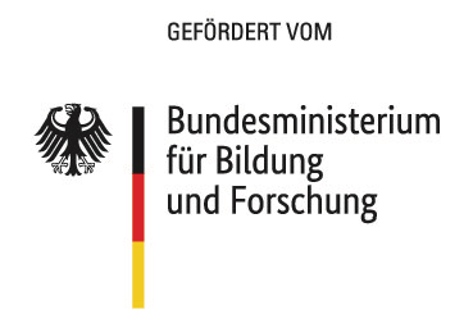 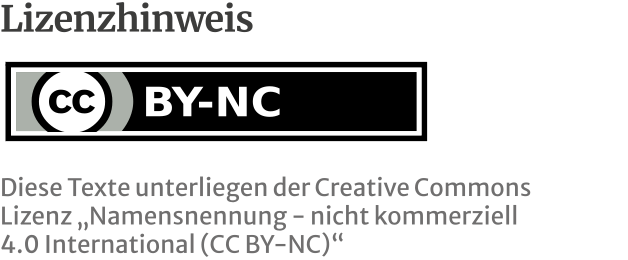 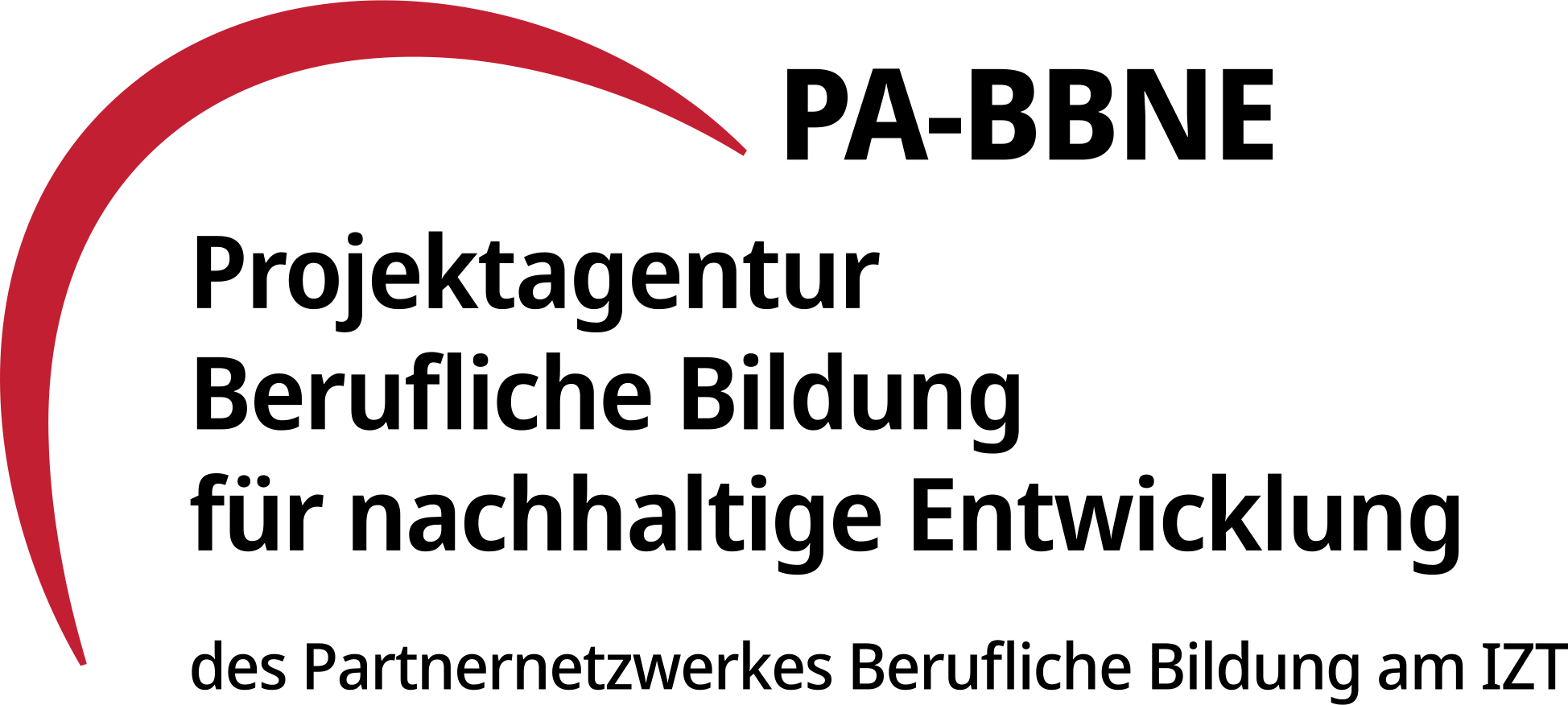 Projektagentur BBNE
[Speaker Notes: Die Projektagentur Berufliche Bildung für nachhaltige Entwicklung (PA-BBNE) des Partnernetzwerkes Berufliche Bildung am IZT wurde vom BMBF Bundesministerium für Bildung und Forschung unter dem Förderkennzeichen 01JO2204 gefördert.Im Mittelpunkt stand hierbei die neue Standardberufsbildposition "Umweltschutz und Nachhaltigkeit", die seit 2021 auf Beschluss der KMK in alle novellierten Ausbildungsordnungen berücksichtigt werden muss. PA-BBNE hat für 127 Berufsausbildungen und Fachrichtungen - vom Altenpfleger und Altenpflegerin über Gärtner und Gärtnerin bis hin zum Zimmerer und Zimmerin - Begleitmaterialien zur „Beruflichen Bildung für Nachhaltige Entwicklung“ (BBNE) entwickelt. Es wurden fünf verschiedene Materialien entwickelt:
BBNE-Impulspapier (IP): Betrachtung der Schnittstellen von Ausbildungsordnung in dem jeweiligen Berufsbild, Rahmenlehrplan und den Herausforderungen der Nachhaltigkeit in Anlehnung an die SDGs der Agenda 2030; Zielkonflikte und Aufgabenstellungen
BBBNE-Hintergrundmaterial (HGM): Betrachtung der SDGs unter einer wissenschaftlichen Perspektive der Nachhaltigkeit im Hinblick auf das Tätigkeitsprofil eines Ausbildungsberufes bzw. auf eine Gruppe von Ausbildungsberufen, die ein ähnliches Tätigkeitsprofil aufweisen; Beschreibung der berufsrelevanten Aspekte für zahlreiche SDG’s
BBNE-Foliensammlung (FS): Folien mit wichtigen Zielkonflikten für das betrachtete Berufsbild, dargestellt mit Hilfe von Grafiken, Bildern und Smart Arts , die Anlass zur Diskussion der spezifischen Herausforderungen der Nachhaltigkeit bieten.
BBNE-Handreichung (HR): Foliensammlung mit einem Notiztext für das jeweilige Berufsbild, der Notiztext erläutert die Inhalte der Folie; diese Handreichung kann als Unterrichtsmaterial für Berufsschüler und Berufsschülerinnen und auch für Auszubildende genutzt werden.
Weitere Materialien von PA-BBNE sind die folgenden ergänzenden Dokumente:
Nachhaltigkeitsorientierte Kompetenzen in der beruflichen Bildung: Leitfaden, Handout und PowerPoint zur Bestimmung und Beschreibung nachhaltigkeitsrelevanter Kompetenzen in der beruflichen Bildung 
Umgang mit Zielkonflikten: Leitfaden, Handout und PowerPoint zum Umgang mit Zielkonflikten und Widersprüchen in der beruflichen Bildung
SDG 8 und die soziale Dimension der Nachhaltigkeit: Leitfaden zur Beschreibung der sozialen Dimension der Nachhaltigkeit für eine BBNE
Postkarten aus der Zukunft: Beispielhafte, aber absehbare zukünftige Entwicklungen aus Sicht der Zukunftsforschung für die Berufsausbildung
Primäre Zielgruppen sind Lehrkräfte an Berufsschulen und deren Berufsschülerinnen sowie Ausbildende und ihre Auszubildenden in den Betrieben. Sekundäre Zielgruppen sind Umweltbildner*innen, Pädagog*innen, Wissenschaftler*innen der Berufsbildung sowie Institutionen der beruflichen Bildung. Die Materialien wurden als OER-Materialien entwickelt und stehen als Download unter www.pa-bbne.de zur Verfügung.]